Средства за комуникация в реално време. Правила за сигурност на децата в интернет
1. Интернет и интегриране на дейнокти.
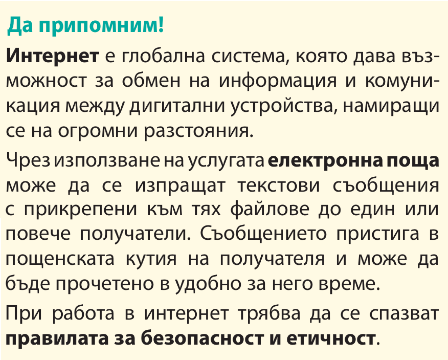 2. Комуникация в реално време.
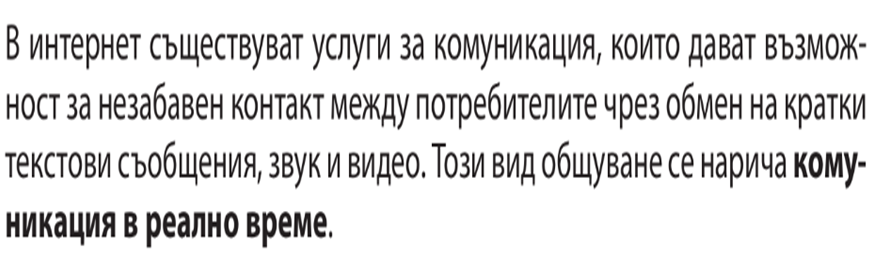 3. Услуги за комуникация в реално време.
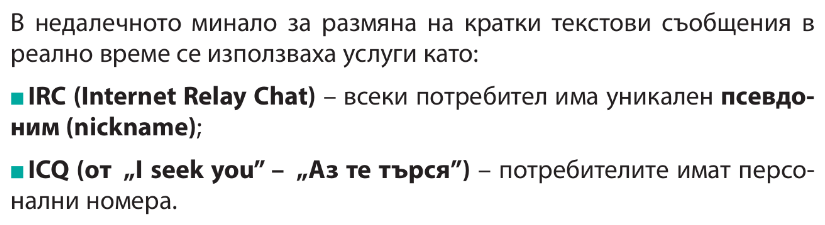 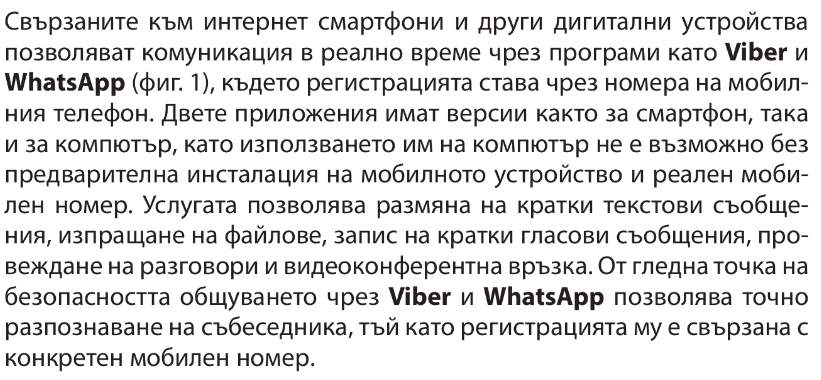 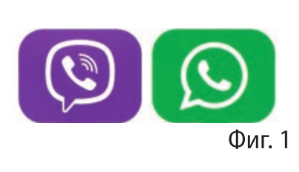 4.Основни възможности на програмата Skype.
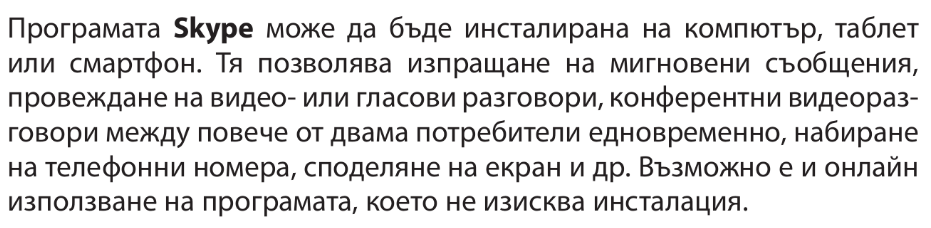 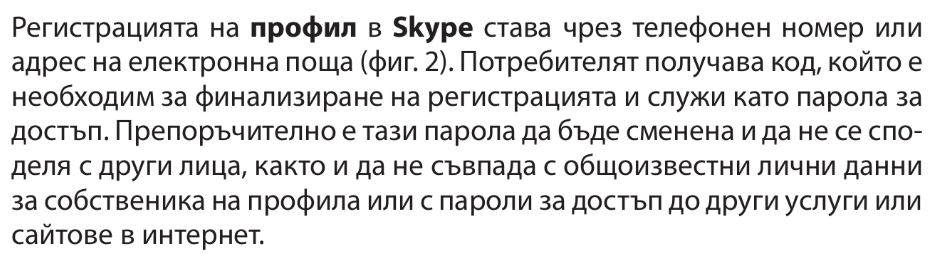 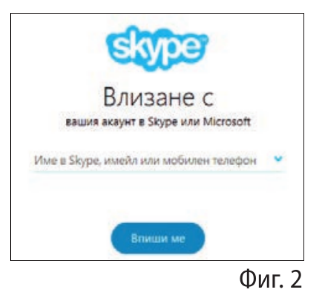 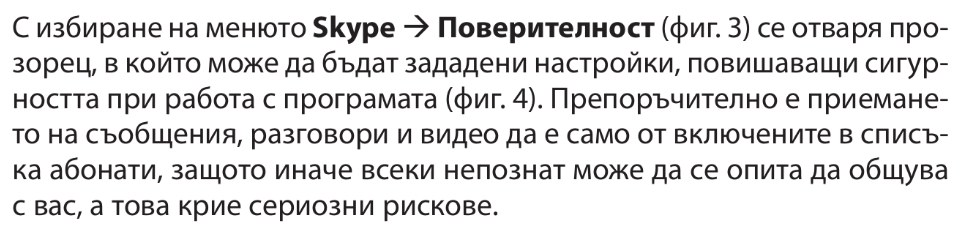 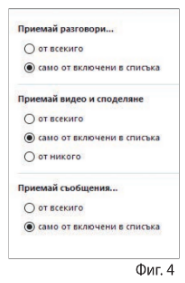 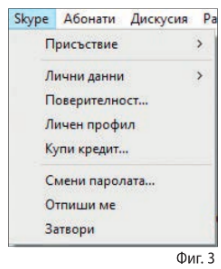 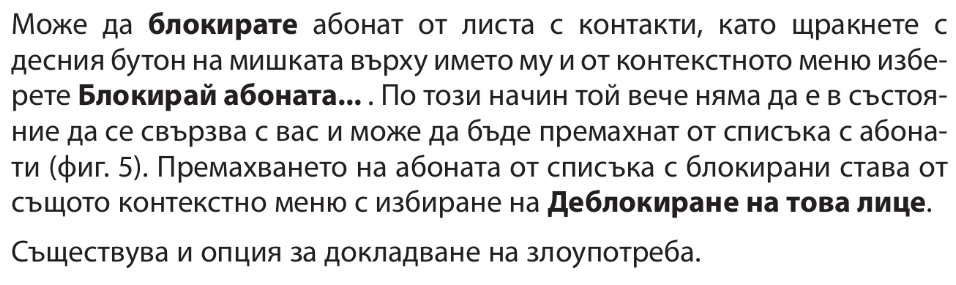 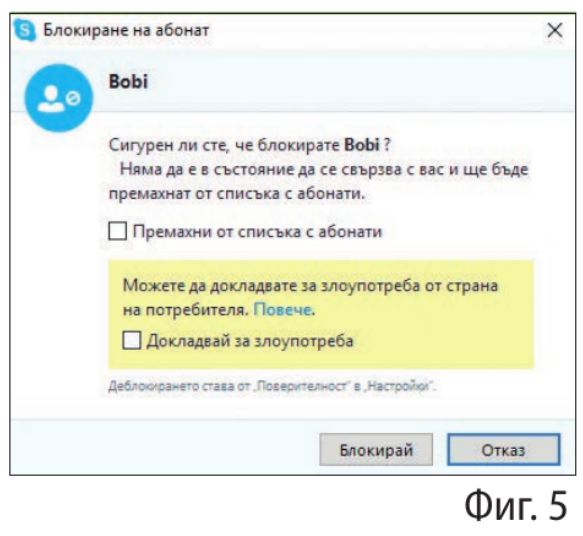 5. Правила за безопасна работа в интернет.
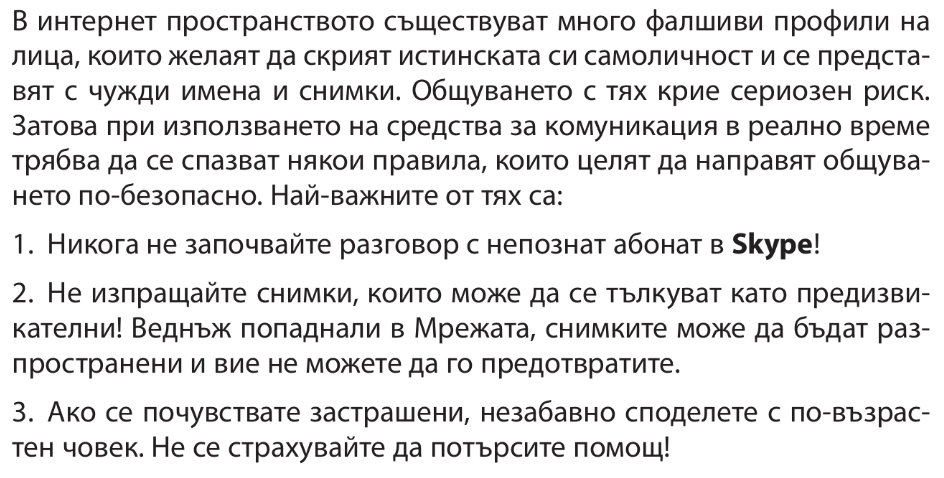 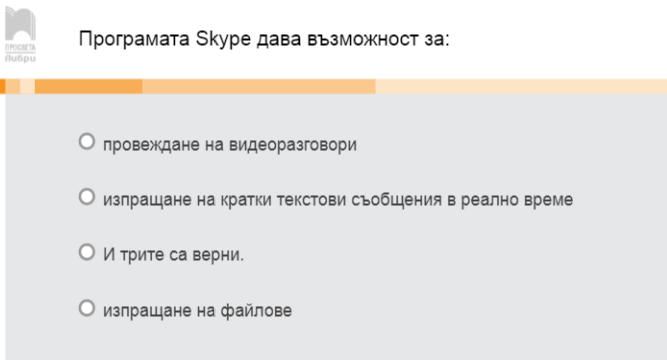 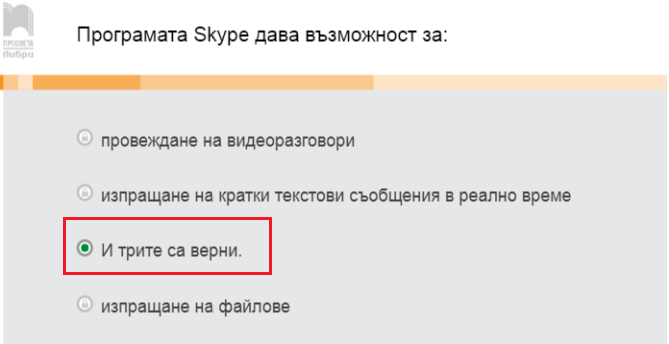 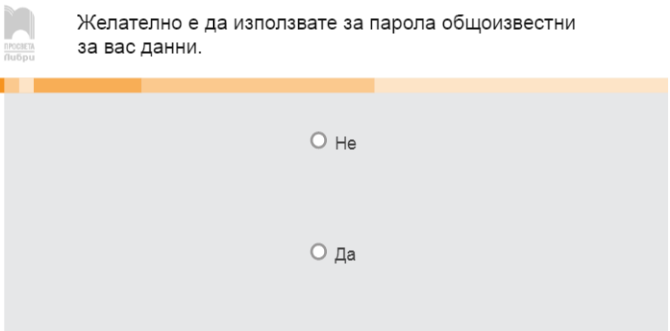 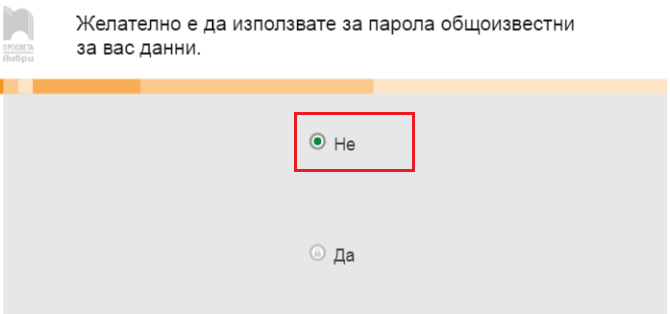 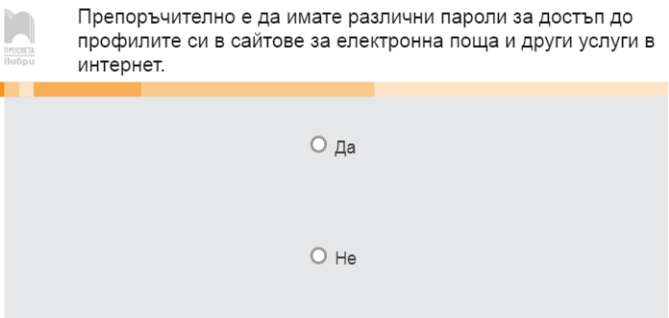 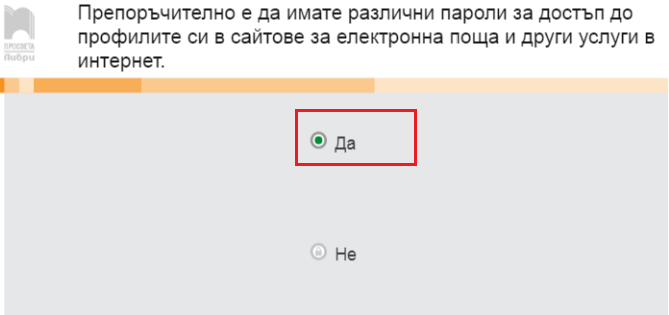 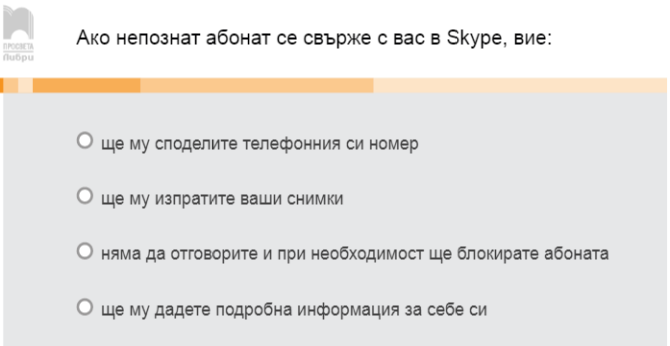 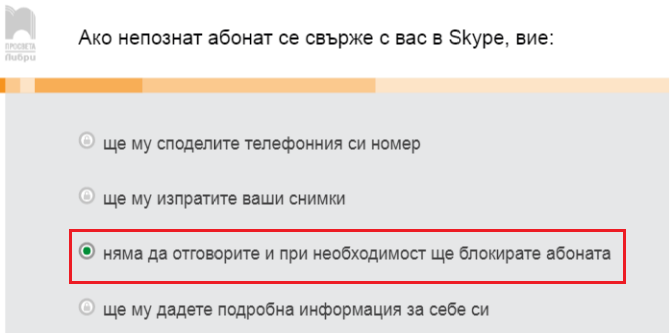 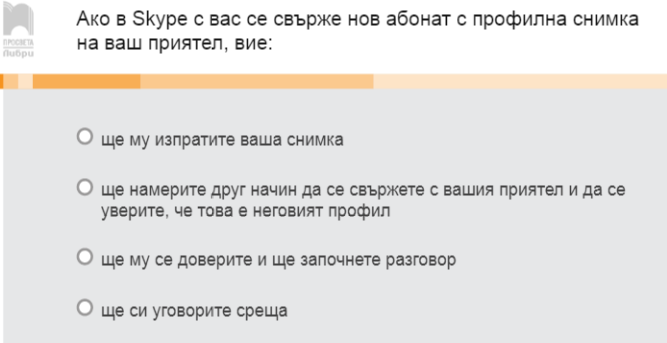 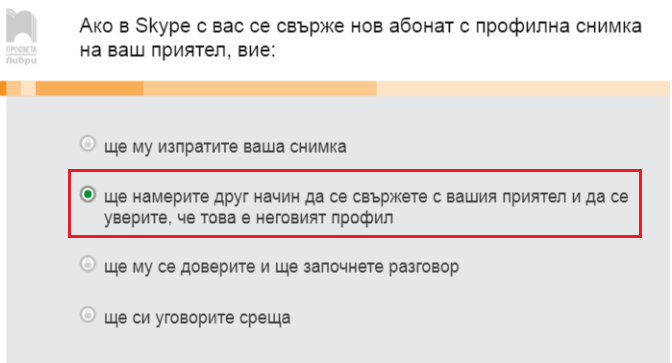 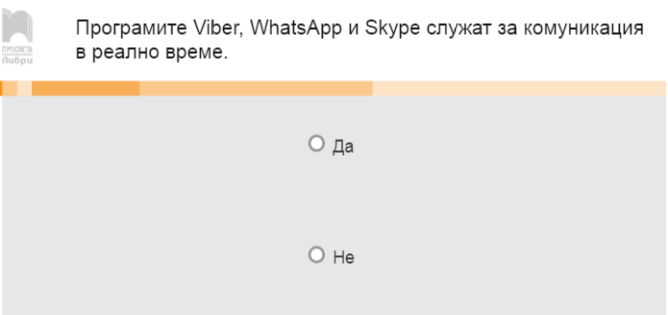 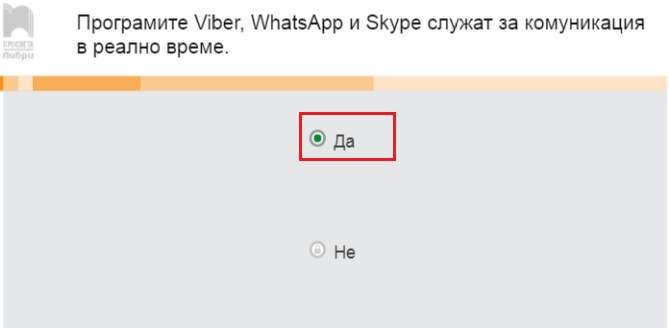 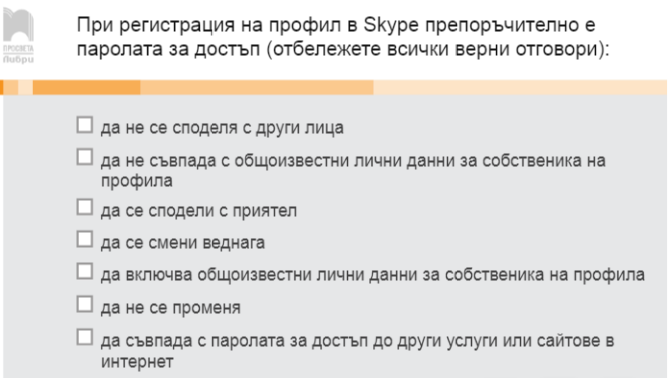 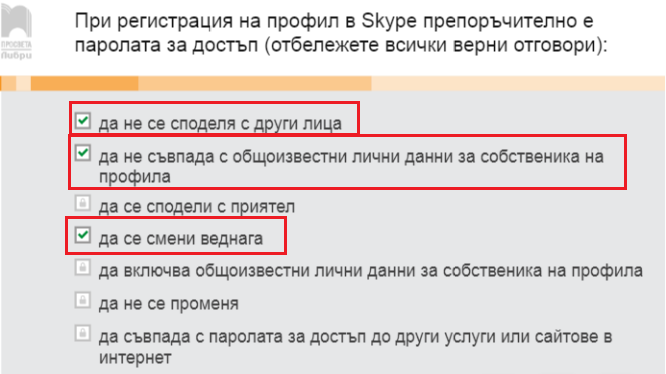